Title of your poster goes here along with the names of the contributors and/or DI&A committee members
Erase this box/text when it’s time to fill in your information
Overview/Introduction
Description of the Work
Use this area as an overview/introduction to your unit’s 1-3 most impactful activities this past year. Your poster could include things like: motivation for the work, how it aligns with the Mines DI&A Strategic Plan, how it aligns with your department’s DI&A plan, what the goals of the work are, and the intended impacts or outcomes that you were hoping to achieve. Remember, “start with the end in mind” so you can have a plan for your activities and evaluations (data collection) in place before you start. 

Feel free to include any other relevant information for your audience that will help them understand your work. Include pictures, visualizations, graphs, examples, any kind of graphic, image or art work that helps get this information across clearly.

We’ve outlined a suggested space for this section. Feel free to increase or decrease the size of this area as needed. Also have fun with the design! Don’t feel the need to keep strict black boxes around each section either. 

These boxes are used as guidelines. Delete as necessary.
Use this area to go into detail about your 1-3 most impactful DI&A activities for the year. Describe what you did, how you did it, why you took that approach and any other relevant information.

We encourage you to explain how your activities align with best practice – what other models are out there that demonstrate this is a good approach? Connect your work to the larger picture at Mines – who did you collaborate with? How does your work impact other units on campus? What can Mines learn from how you conducted your activities? Don’t be shy about adding graphs, pictures, and imagery! 

We’ve outlined a suggested space for this section. Feel free to increase or decrease the size of this area as needed. Also have fun with the design! Don’t feel the need to keep strict black boxes around each section either. 

These boxes are used as guidelines. Delete as necessary.
Looking Ahead and Acknowledgements
Outcomes and Impact
Use this area to explain the outcomes of your work. What were your end results? Did you meet your goals as outlined in the introduction, and if so – what is the impact of each? If not, tell us what happened and what you’d do differently. What did you learn from this process? 

Be sure to include your quantitative (numerical) and qualitative (story-telling) data to support your claims in this section. This year, think about how you’d go beyond counting participation rates, and instead about how you can set up your programs with an evaluation plan ahead of time to measure outcomes. For example, measure how your participants learned new information, learned new skills, or gained confidence in something. How did your activity have an impact on your retention rates of students, on students’ experiences, on departmental culture? What changes can be observed in your institutional data from Tableau due to your efforts? Share quotes, stories, quantitative metrics on your goals, etc. 

How do your outcomes connect to the broader Mines community? To Mines@150? To the DI&A Strategic Plan? This section is the optimal space to include graphs, visualizations, quotes or stories, images, data, etc. 

We’ve outlined a suggested space for this section. Feel free to increase or decrease the size of this area as needed. Also have fun with the design! Don’t feel the need to keep strict black boxes around each section either. 

These boxes are used as guidelines. Delete as necessary.
Use this area to share what’s next for your department as we move forward in our Mines DI&A journey. What do you hope to accomplish next year? How will you deepen impact from these activities? How will things evolve, grow, change? 

Be sure to acknowledge those who have contributed or helped in some way to your DI&A work broadly, and to this poster. 

This is a free-form space for you to use as needed to capture your work and big take-aways from this past year.
Erase this and put your unit’s logo here
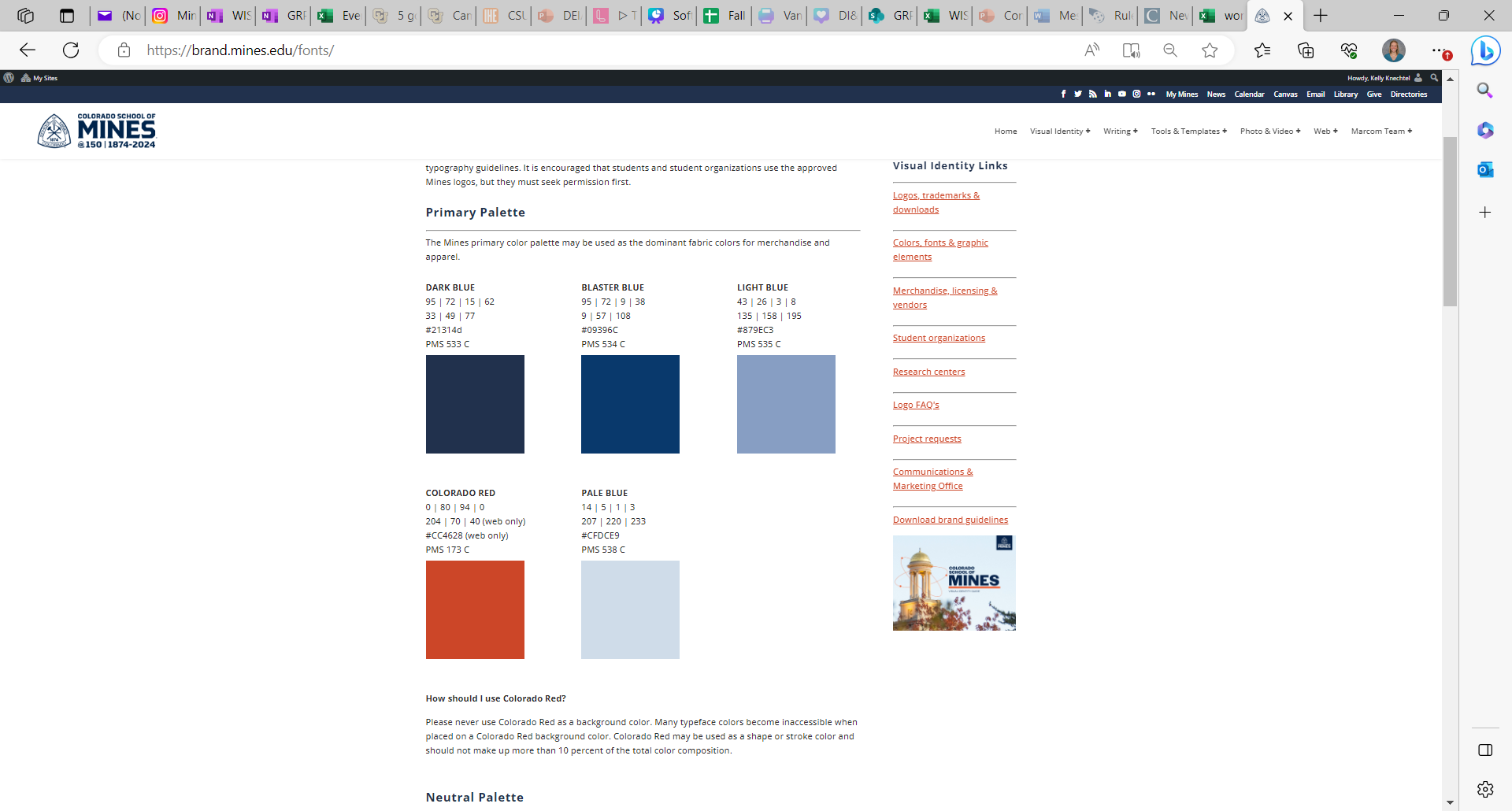 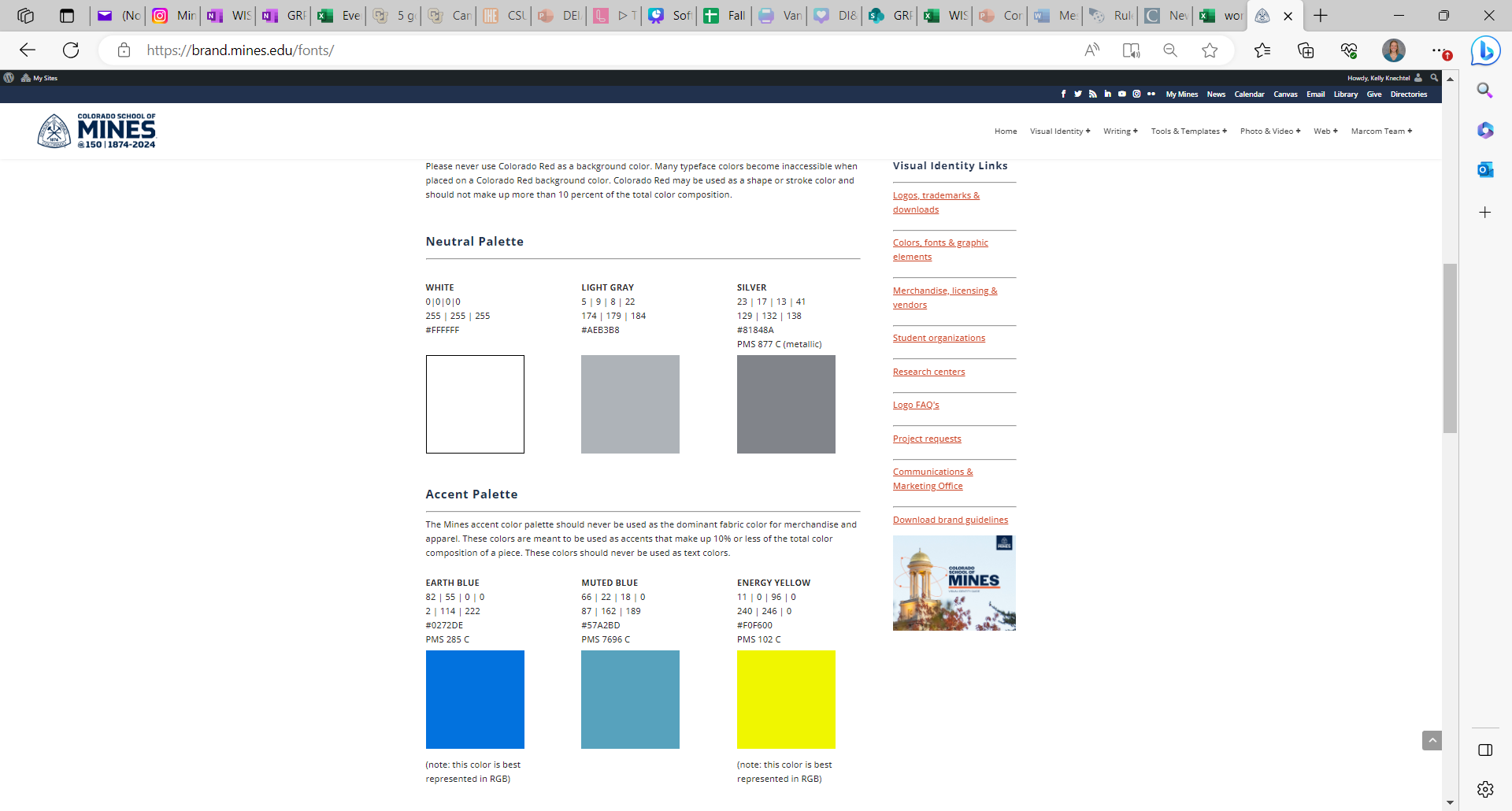 Color palettes
How should I use Colorado Red?
Please never use Colorado Red as a background color. Many typeface colors become inaccessible when placed on a Colorado Red background color. Colorado Red may be used as a shape or stroke color and should not make up more than 10 percent of the total color composition.
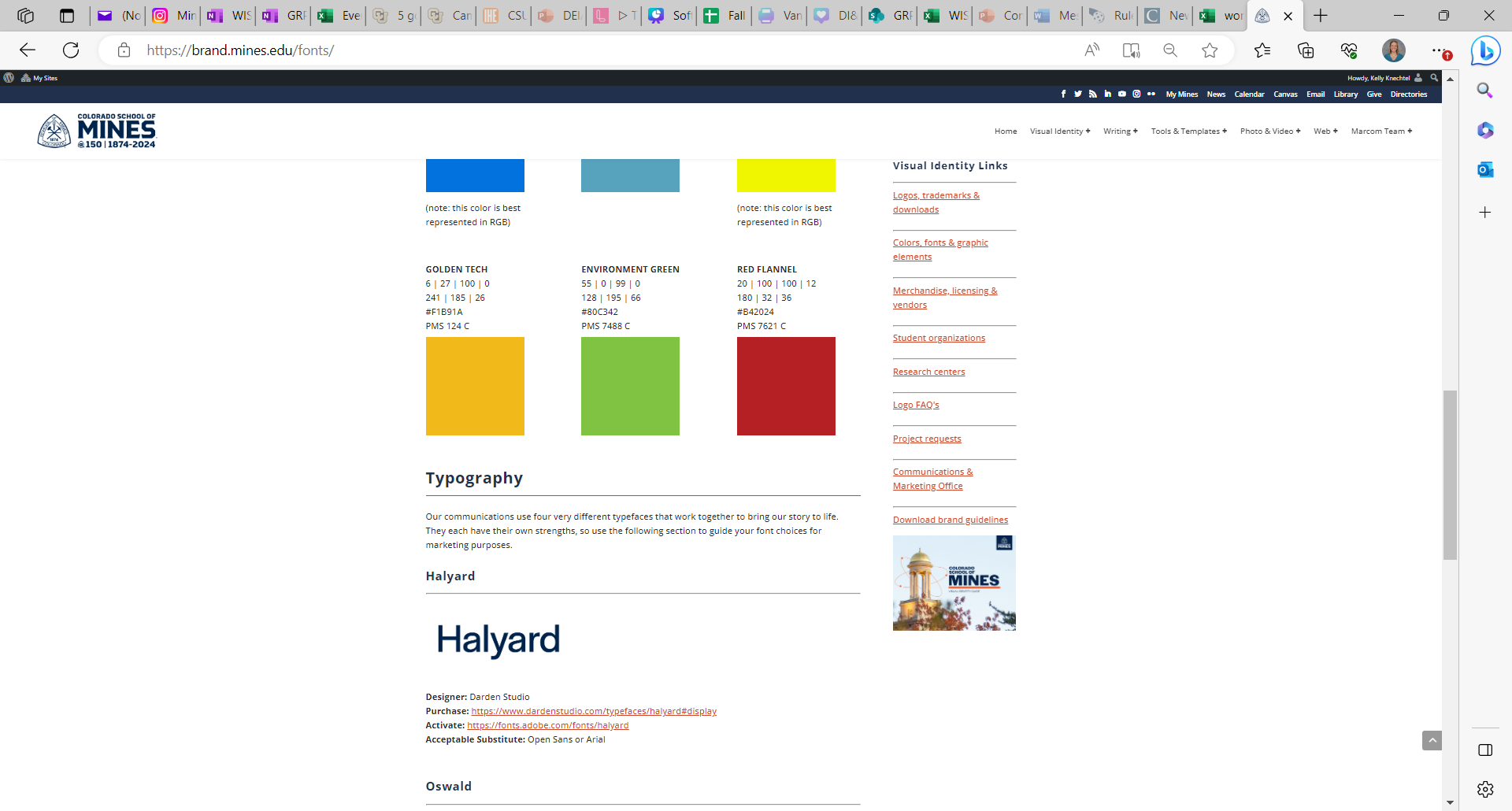